Recoding the Genome
Peter Carr
18 August 2011

FAB7
Lima, Peru
103
104
105
106
DNA On-Demand
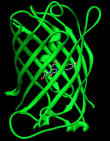 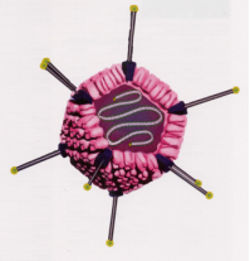 rewrite genomes
minimal life
genetic circuits
metabolic pathways
DNA 
base
pairs
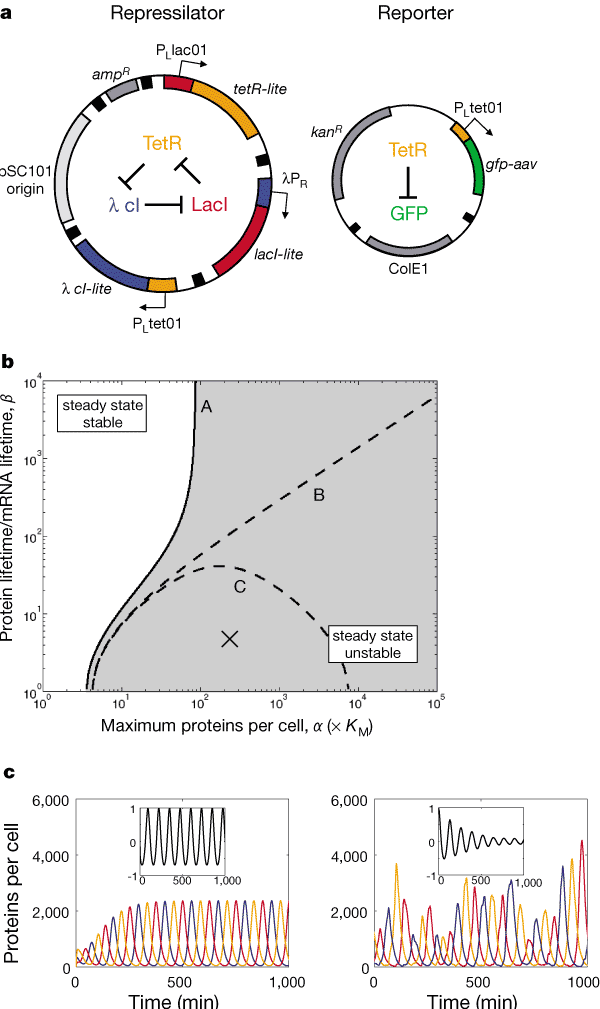 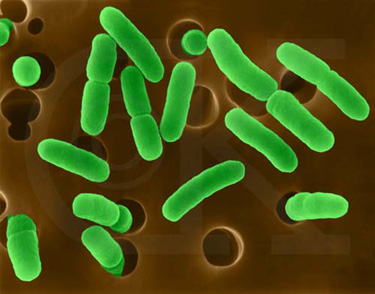 vaccines
gene therapy
individual genes
assembly 
    scaffolds
10000000
1000000
100000
10000
1000
100
10
1
1950
1960
1970
1980
1990
2000
2010
2020
How big can we go?
biology
nucleotide bonds
biochemistry
organic chemistry
year
Carr & Church (2009) Nature Biotech.
The basic genetic code
4 letters
4 letters
4 letters
64 words
(codons)
A
C
G
T
A
C
G
T
A
C
G
T
=
AAA
AAC
AAG
AAT
ACA
ACC
ACG
ACT
...
X
X
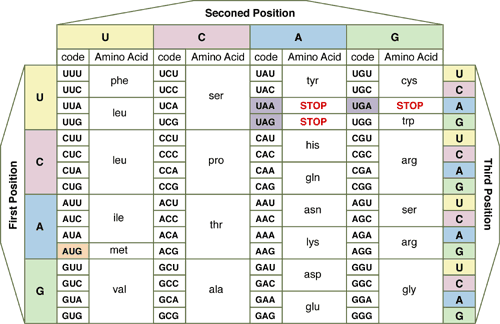 Second Position
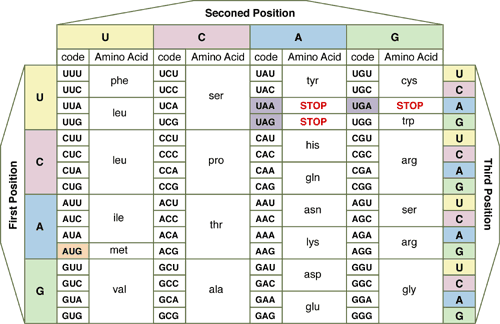 Second Position
new room
for plug &
play
rearrange
to block
function
By engineering new genetic codes we can:
make universal systems for “plug and play” with new amino acids
block exchange of genes, a “genetic firewall”
produce organisms immune to viruses
Multiplex Automated Genome Engineering (MAGE)
“Find and replace” with the DNA of the genome
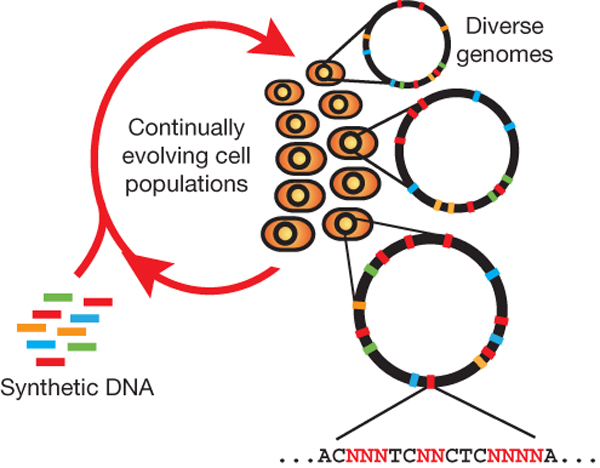 Key features of MAGE:
Multiplexed: can address many sites at once
Targeted: modifies specific sequences; changes made can be specific or random
Iterated: weak efficiency can be compensated by automating many cycles of modification
Tunable: can control the range of diversity generated in a population
Clean: no DNA scars, no resistance gene markers, etc.
All 314 sites in the genome modified
(across 32 strains)
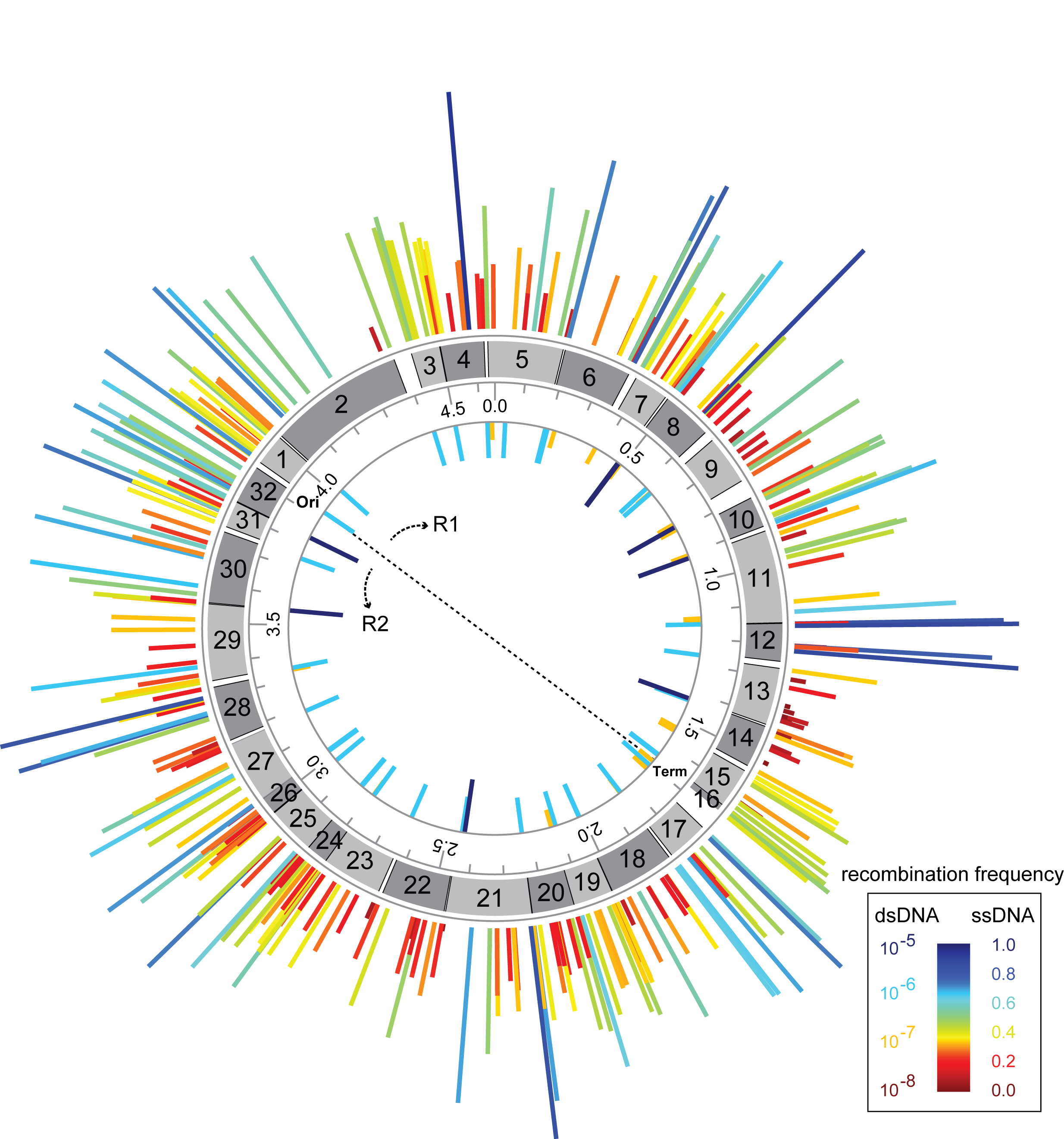 Genome Engineeringbase pairs to megabases
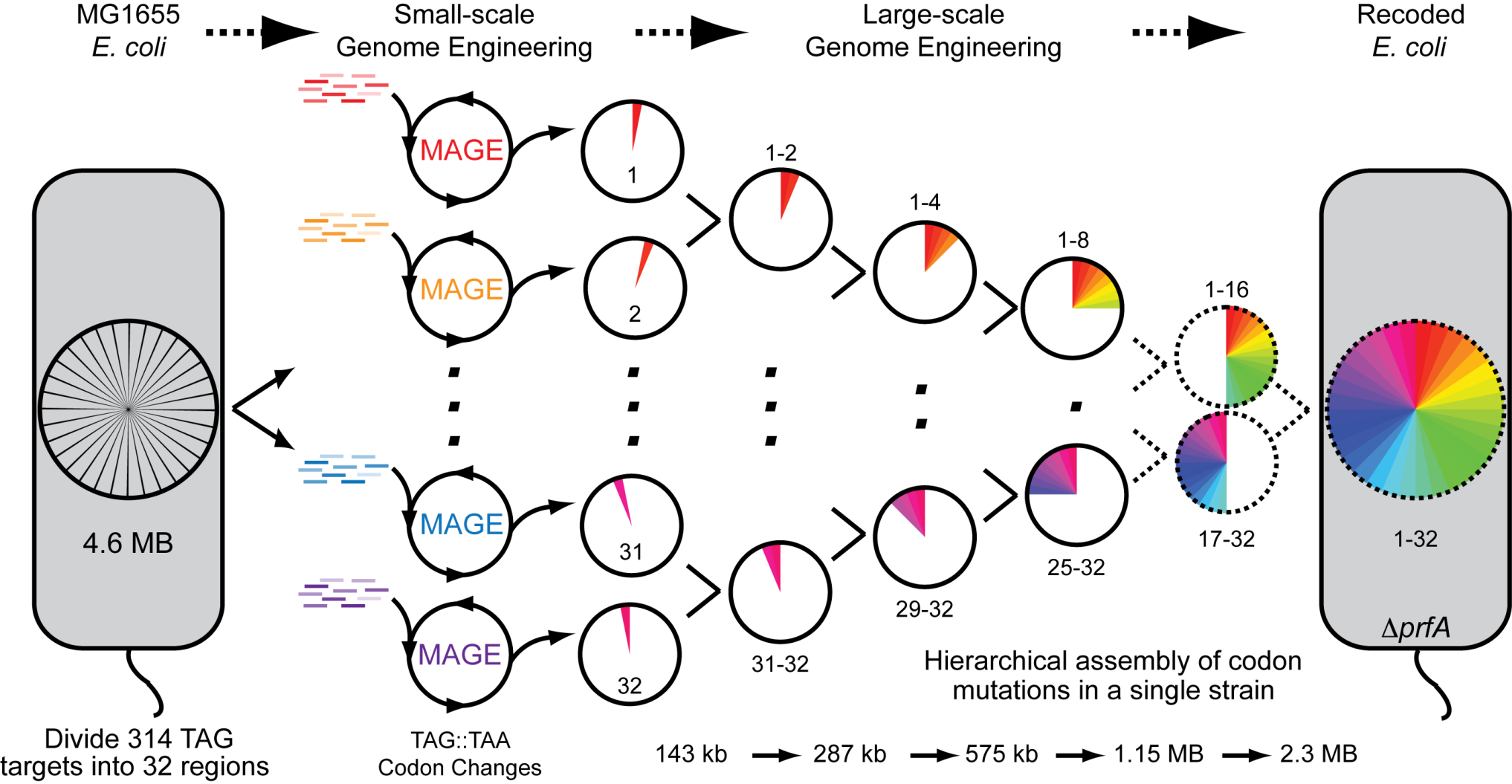 Thanks to:
Joseph Jacobson 
Bram Sterling* 
Chris Emig 
Sam Hwang
George Church (HMS)
Farren Isaacs
Harris Wang
Marc LaJoie

Shuguang Zhang (MIT)
Funding: NSF
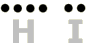 A
T
A
C
A
G
T
genetic counseling
molecules
health statistics
me
you
forensics
it
basic research
experiments
Atoms to bits...to atoms to bits
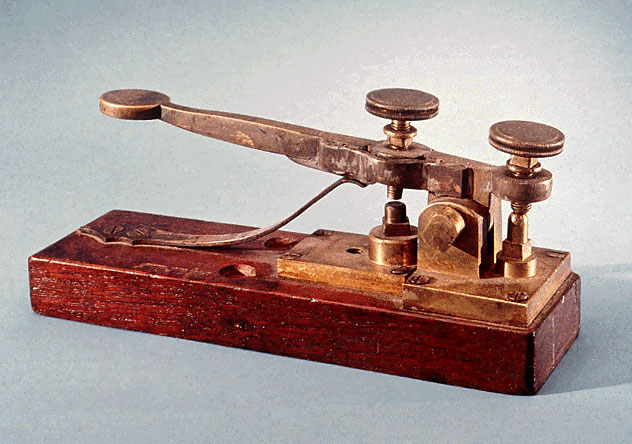 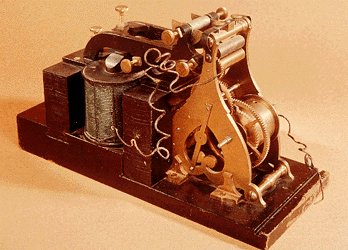 transmitter
receiver
Box 1
Box 2
clinical + research data
Box 2
MY TREATMENT
Personal
Box 1
MY GENES
How will drugs X, Y, Z affect ME?
How will MY BODY metabolize drugs X, Y, Z?
Box 2
RAPID RESPONSE
Community
Box 1
NEW PATHOGEN
Analyze the PARTS
Test existing DRUGS at many sites
Preliminary VACCINE
Box 2
MY DESIGN FOR...
Creativity
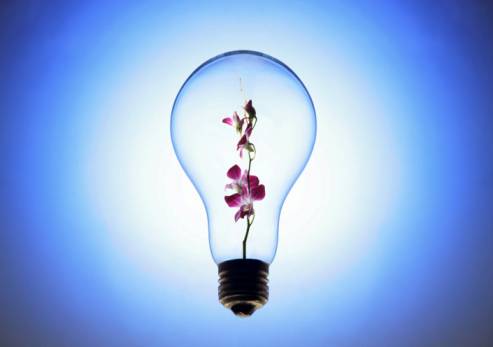 MY IDEA
new vaccines
new biochemistry
novel organisms
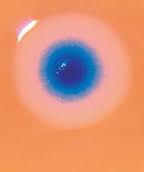 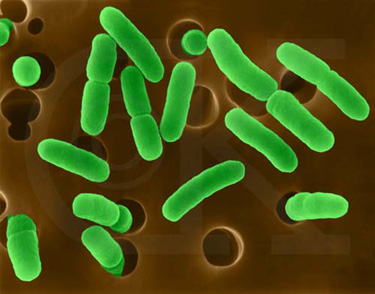 DNA nanostructures